Application Threat Modeling Example
Τμήμα Πληροφορικής
1
Decompose the Application
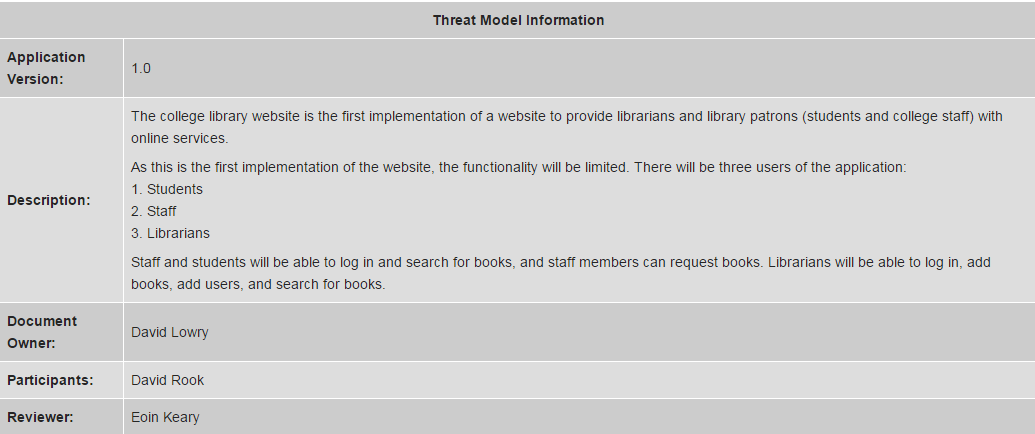 2
External Dependencies
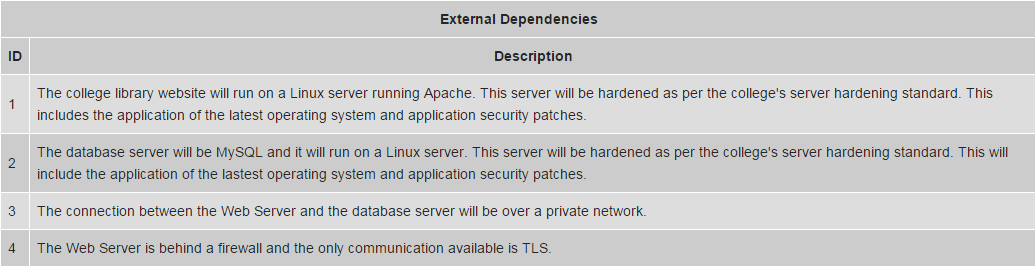 3
Entry Points
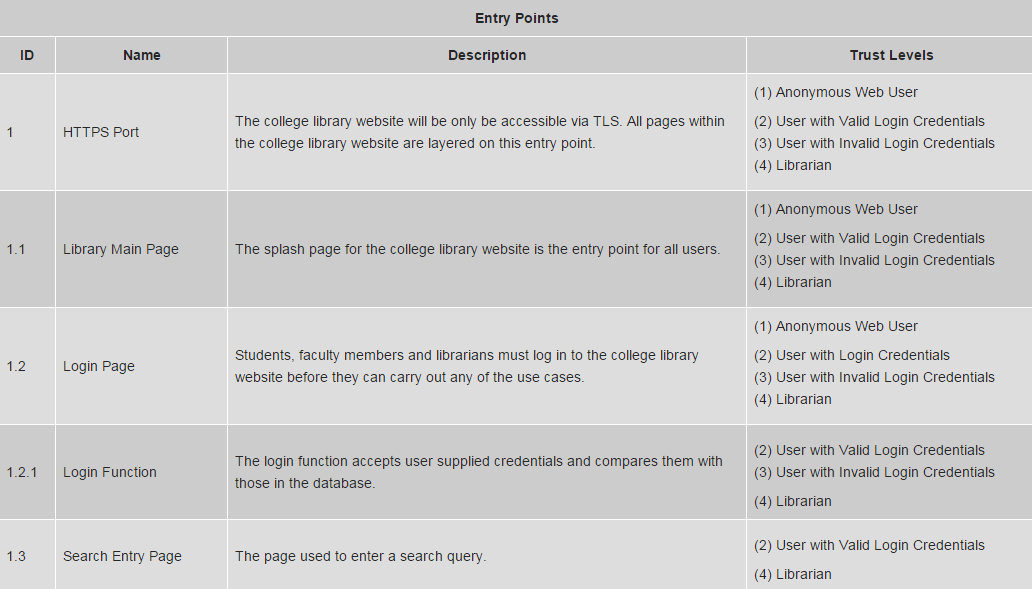 4
Assets
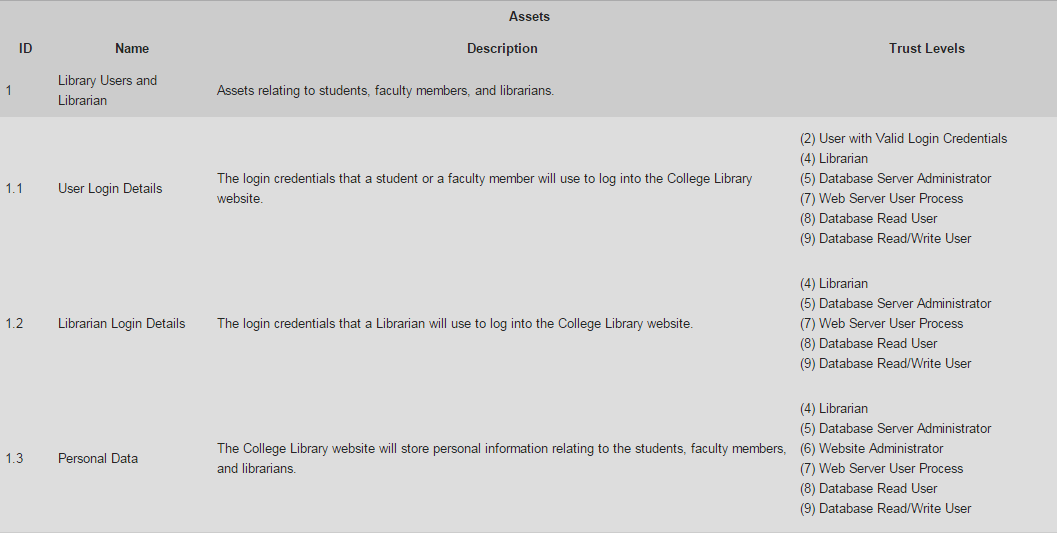 5
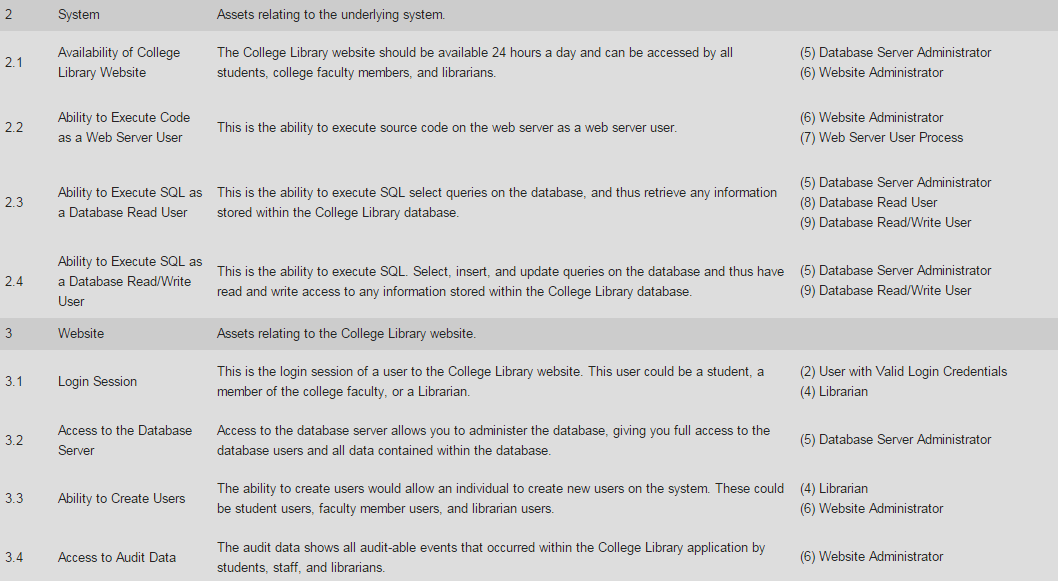 6
Trust Levels
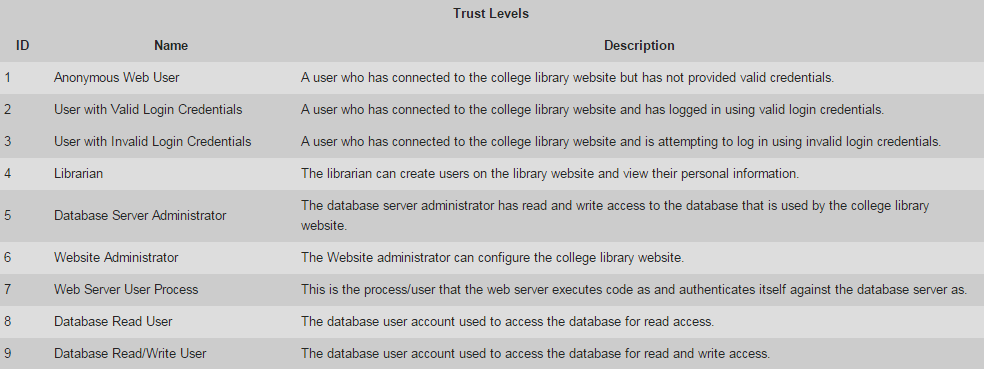 7
Data Flow Diagram for the College Library Website
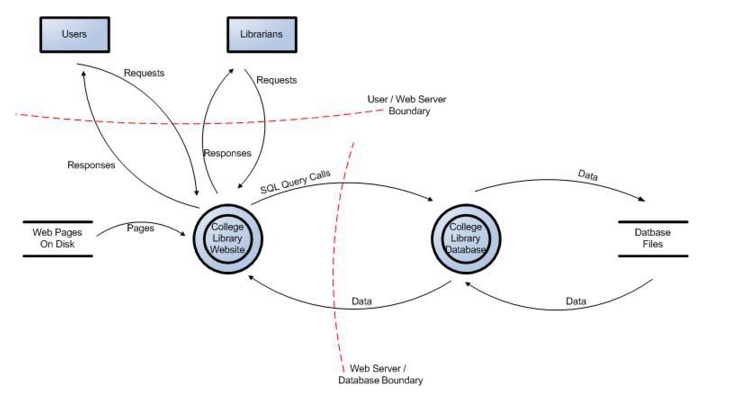 8
User Login Data Flow Diagram for the College Library Website
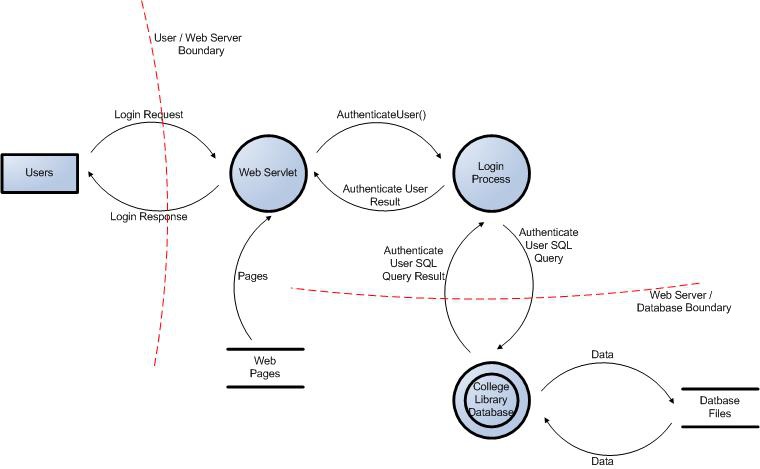 9
STRIDE Threat List
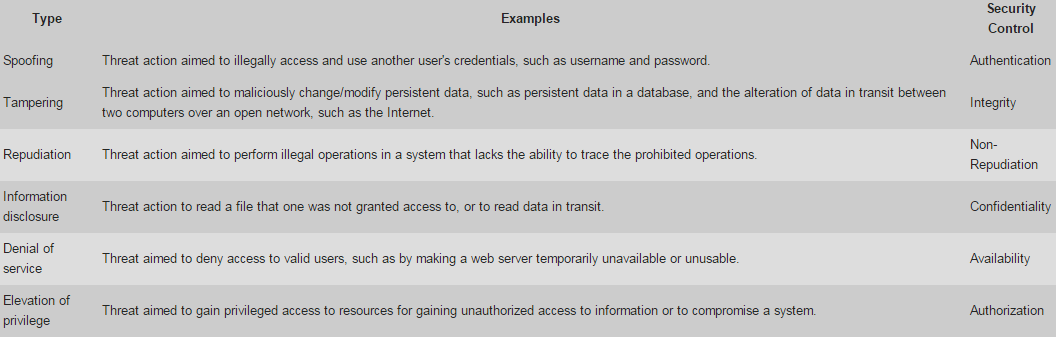 10
Ranking of Threats
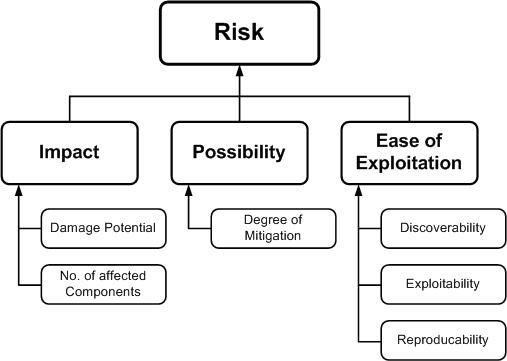 Damage potential: Threat to reputation as well as financial and legal liability:8
Reproducibility: Fully reproducible:10
Exploitability: Require to be on the same subnet or have compromised a router:7
Affected users: Affects all users:10
Discoverability: Can be found out easily:10

Overall DREAD score: (8+10+7+10+10) / 5 = 9
In this case having 9 on a 10 point scale is certainly a high risk threat
11
Mitigation Strategies
Do nothing: for example, hoping for the best
Inform about the risk: for example, warning user population about the risk
Mitigate the risk: for example, by putting countermeasures in place
Accept the risk: for example, after evaluating the impact of the exploitation (business impact)
Transfer the risk: for example, through contractual agreements and insurance
Terminate the risk: for example, shutdown, turn-off, unplug or decommission the asset
12
Threat & Countermeasures List
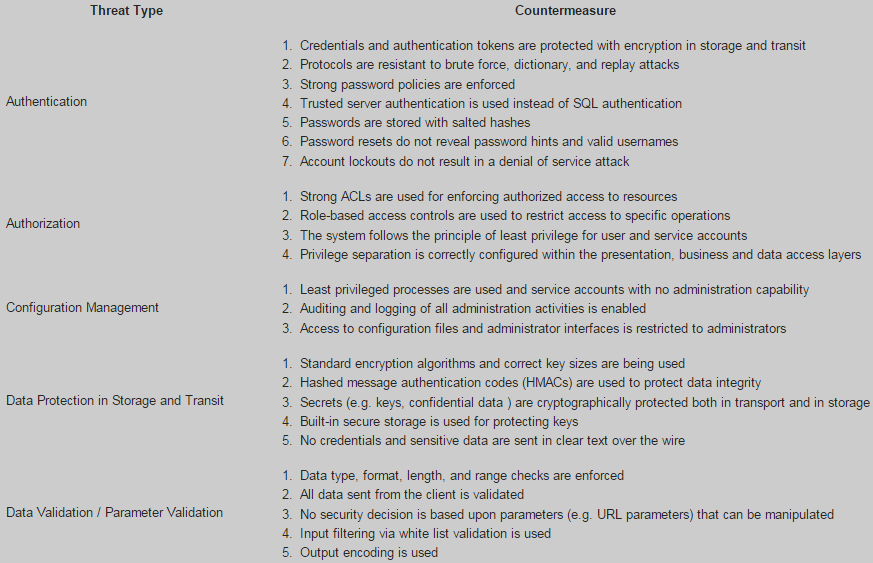 13
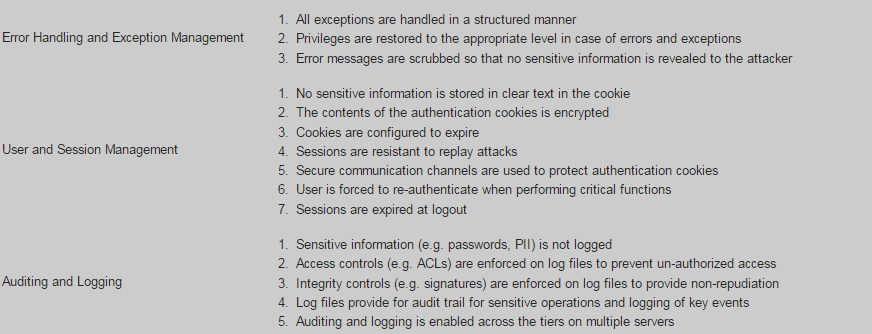 14
Threat & Mitigation Techniques List
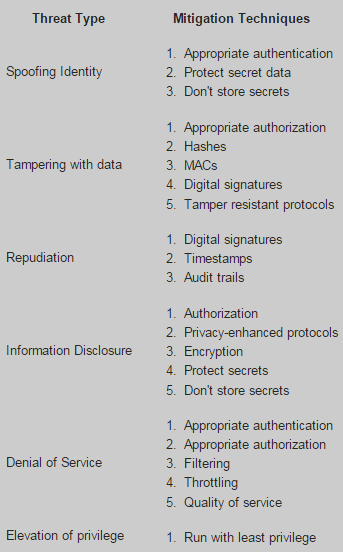 15
Application Threat Modeling Example
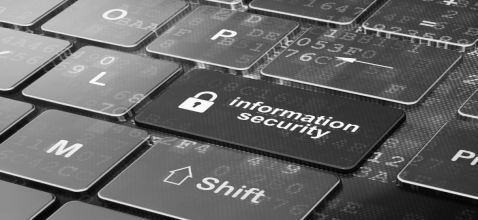 16